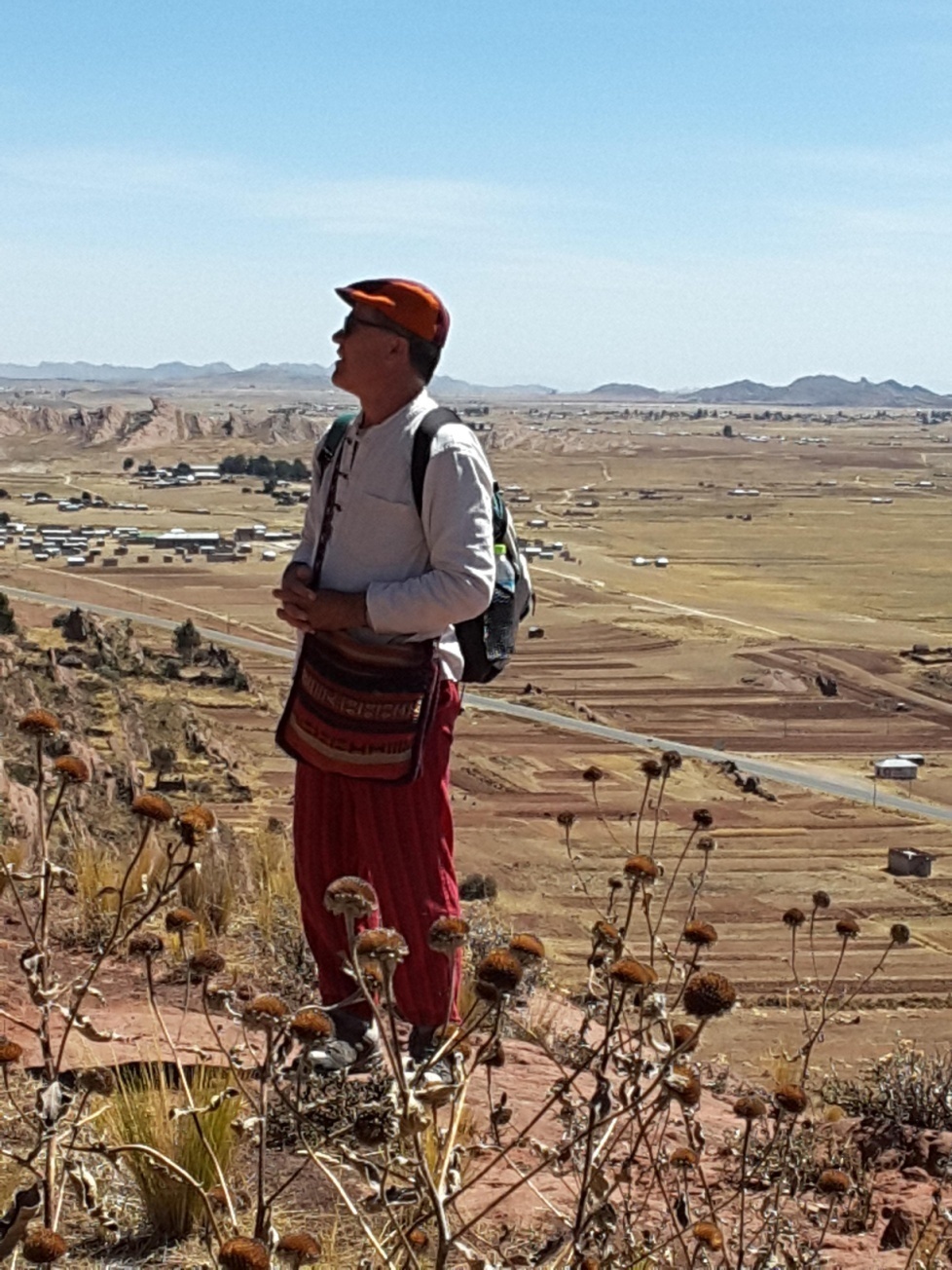 Programme
2017 – 2018
Programme 2017 - 2018
Le 3 Septembre de 10 à 18 h
Salon Bien-être Quintessence
Gradignan (33)

Le 8 Septembre à 19 h
Méditation et conférence
Ecole de l’Infini
Fougères/ Bièvres (41)
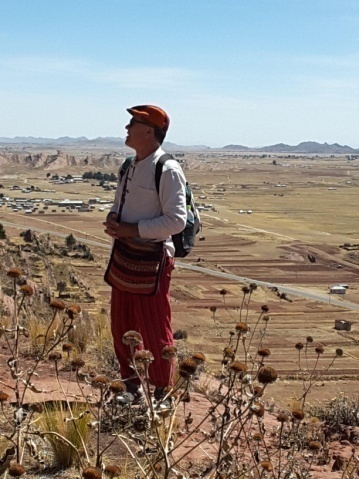 Programme 2017 - 2018
Du 20 au  23 Septembre
Fête de l’ Equinoxe
Villegouge (33)
Offrande collective à Pachamama (feu sacré)
Méditation
Soins individuels
Découverte de voyages chamaniques

Participation libre
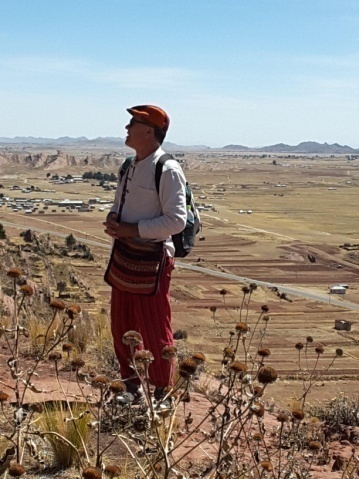 Programme 2017 - 2018
Le 4 Novembre de 20 à 24 h
Soirée Zen, Centre aquatique
Montrichard (41)
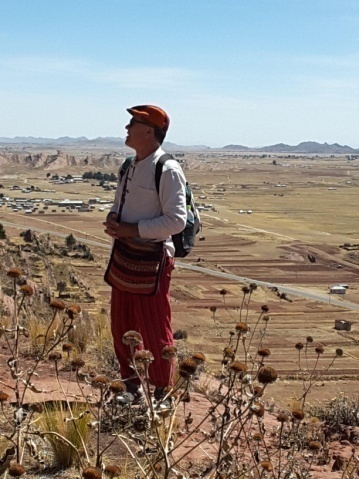 Programme 2017 - 2018
Chaque Trimestre
Formation d’auto-guérison
Villegouge (33) et Fougères/ Bièvres (41)

1- Redécouvrir l’énergie de mon cœur et tout son potentiel                 
2- Découvrir les énergies alliées dans les 3 mondes auxquels je  suis relié
3- Transformation de nos liens karmiques et création de notre futur 
4- Harmonisation et unification  des 3 mondes qui nous habitent
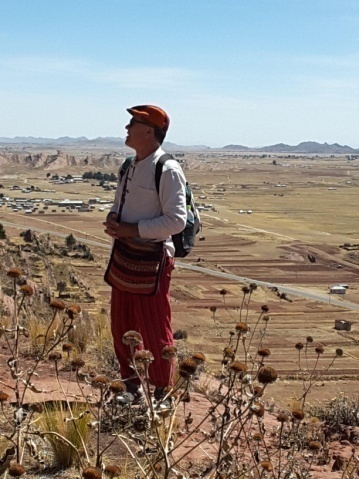 Programme 2017 - 2018
Chaque Trimestre 

Formation d’auto-guérison
(post formation initiale)
Villegouge (33) et Fougères/ Bièvres (41)

Module d’approfondissement:
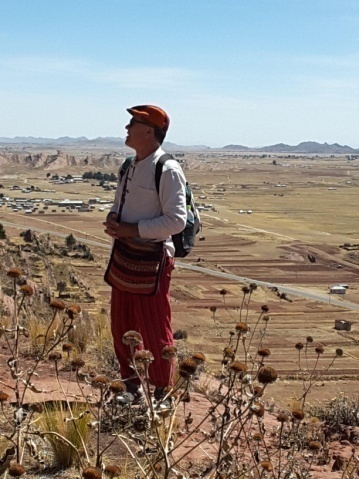 Programme 2017 - 2018
Du 21 au 22  Décembre
Fête du Solstice d’hiver
Villegouge (33)
Offrande collective à Pachamama (feu sacré)
Méditation
Découverte de voyages chamaniques

Participation libre
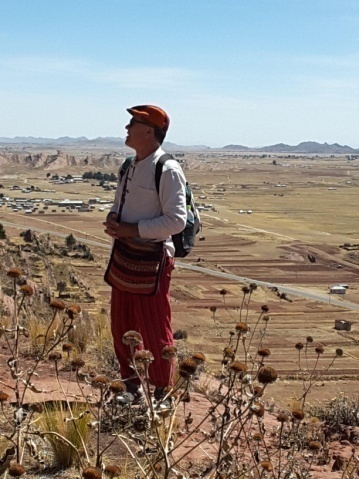 Programme 2017 - 2018
Sur RDV
Villegouge (33) et Amboise (41)

Soins individuels
Nettoyage énergétique de lieu
Cérémonies
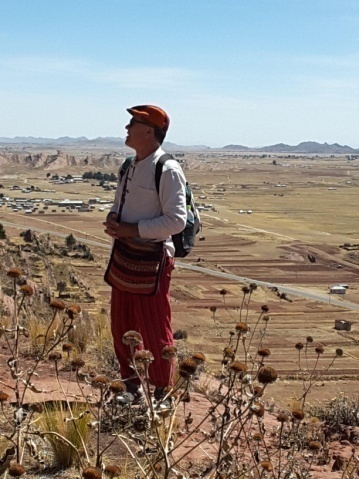 Programme 2017 - 2018
Juillet 2018
Voyage de purification en Terre Inca
Sud Pérou

Août 2018
Voyage initiatique en Terre Inca
Pérou
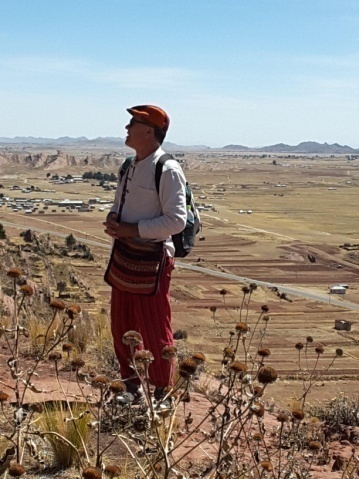 Ouverture de mon cœur et immense gratitude pour la confiance qui m’est accordée!

Dans la joie de vous apporter,
Michel
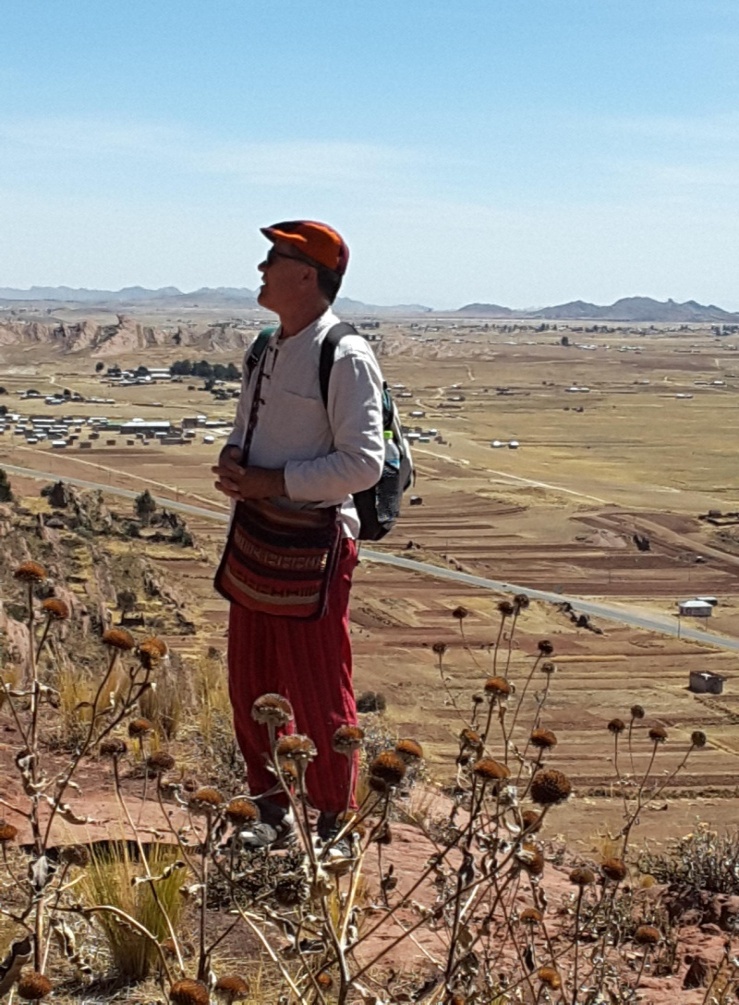 Contact: 
https://www.huitaka-cham.com
michelheneau@gmail.com
06 13 58 82 92
40 route de camelot,  Villegouge (33141)
MERCI